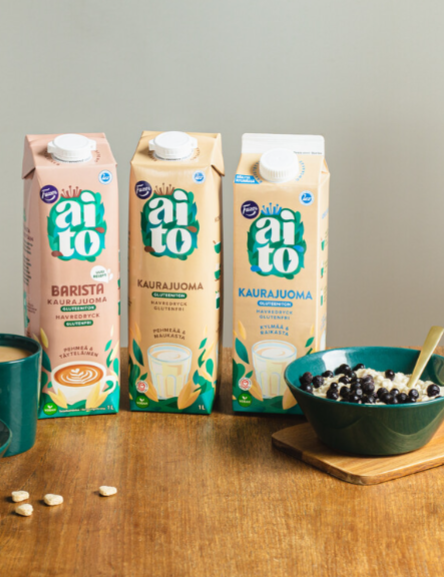 Match 3: Berätta för 100
I samarbete med:
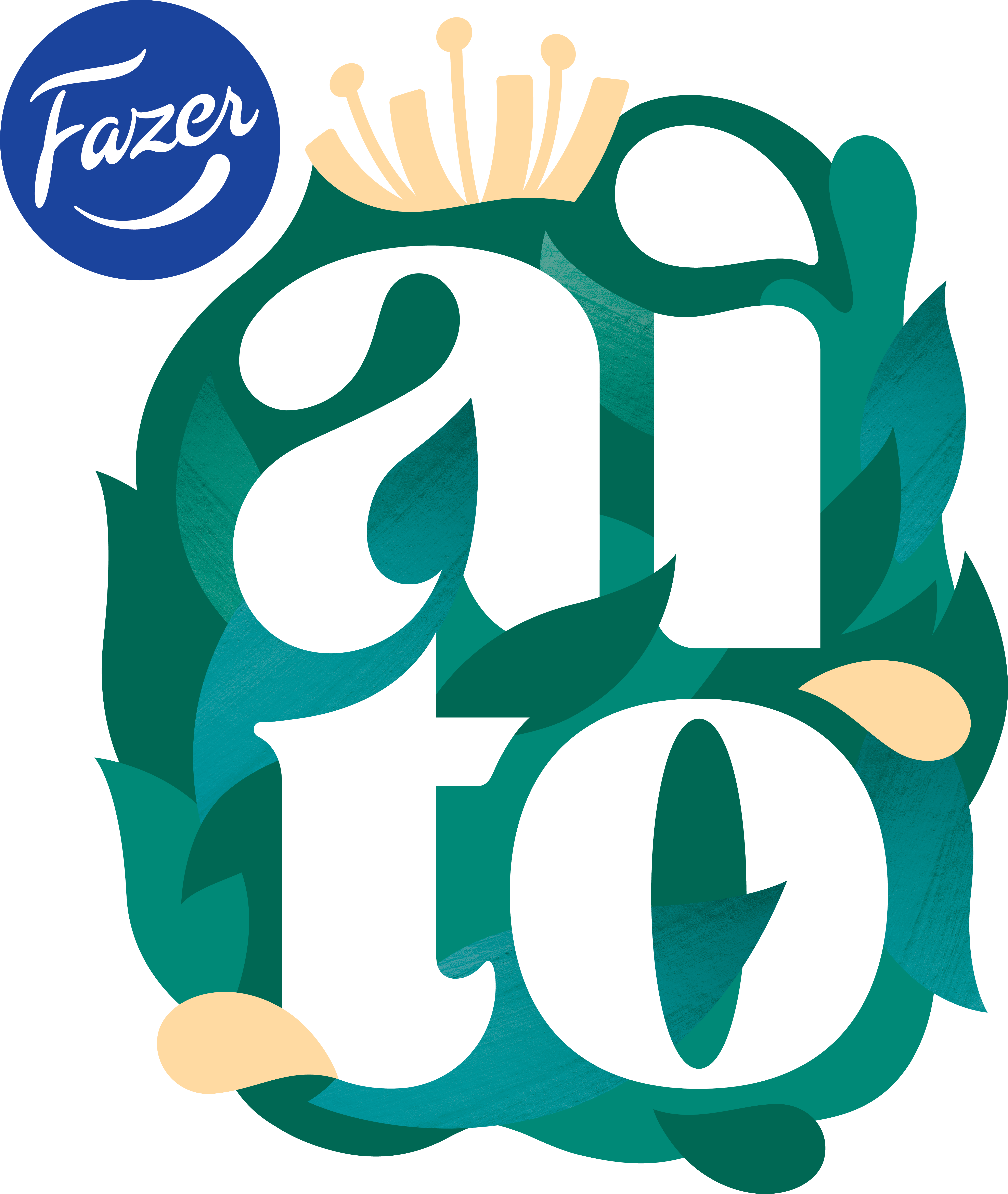 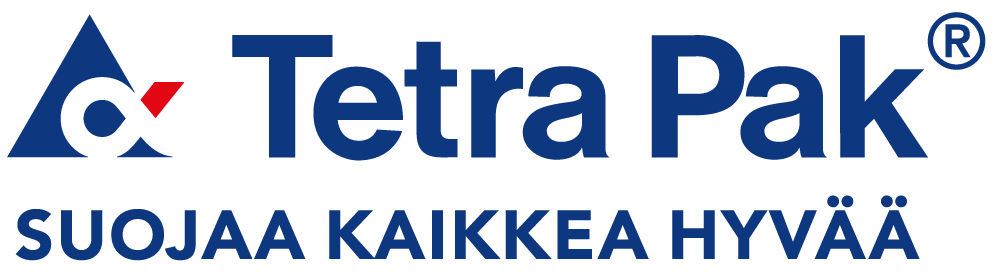 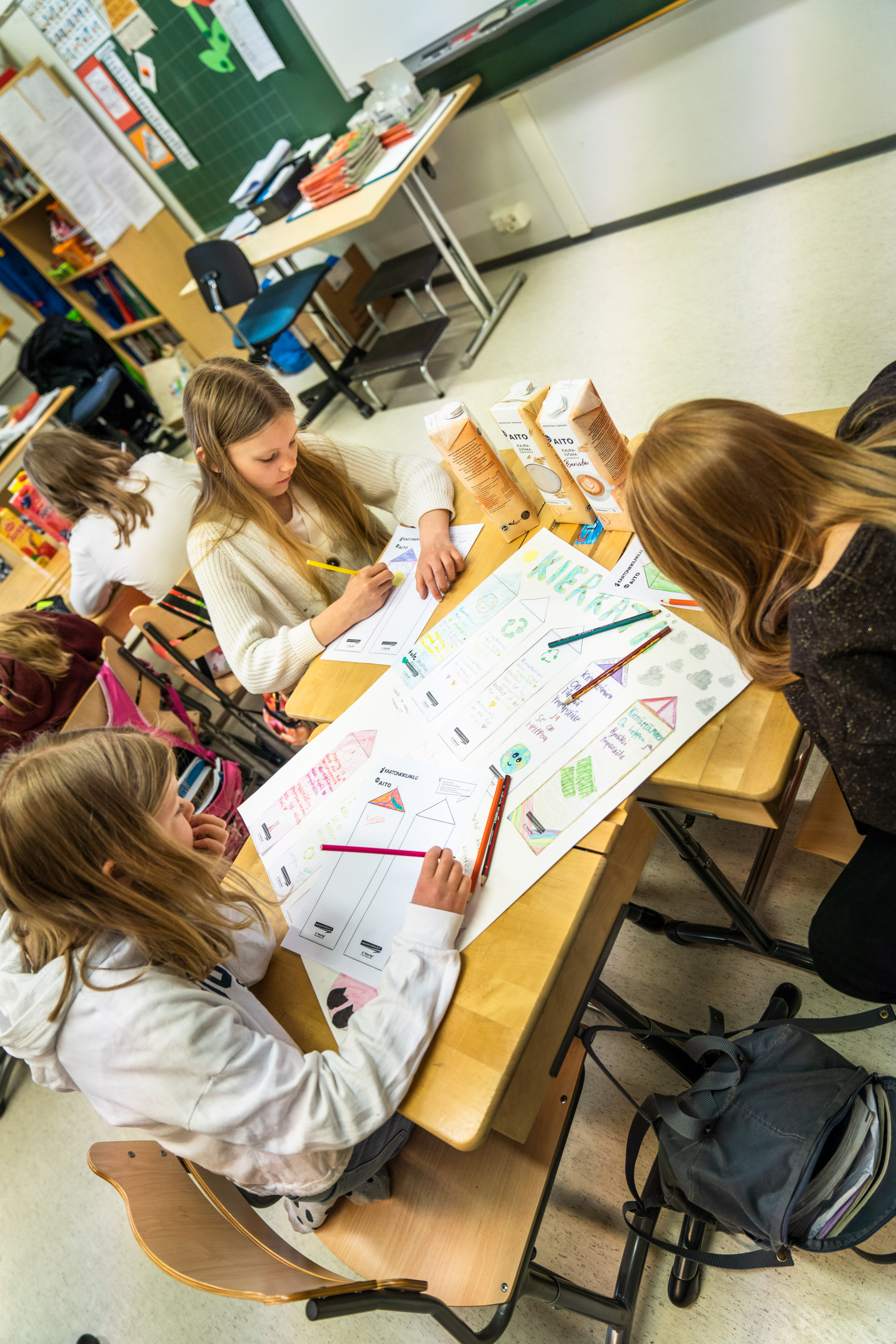 I match 3 ska eleverna på olika sätt sprida kunskapen om återvinning av kartongförpackningar. 

En tom kartongförpackning är inte skräp, utan en värdefull råvara för nya produkter. Genom att återvinna dem sparar du på resurser och minskar både energianvändningen och din egen klimatpåverkan.

Tänk om alla visste det!
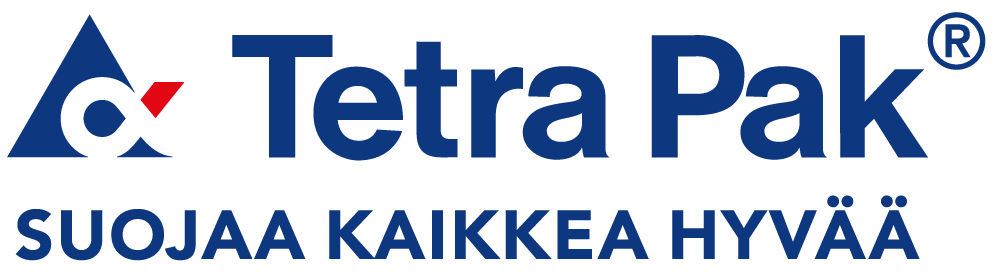 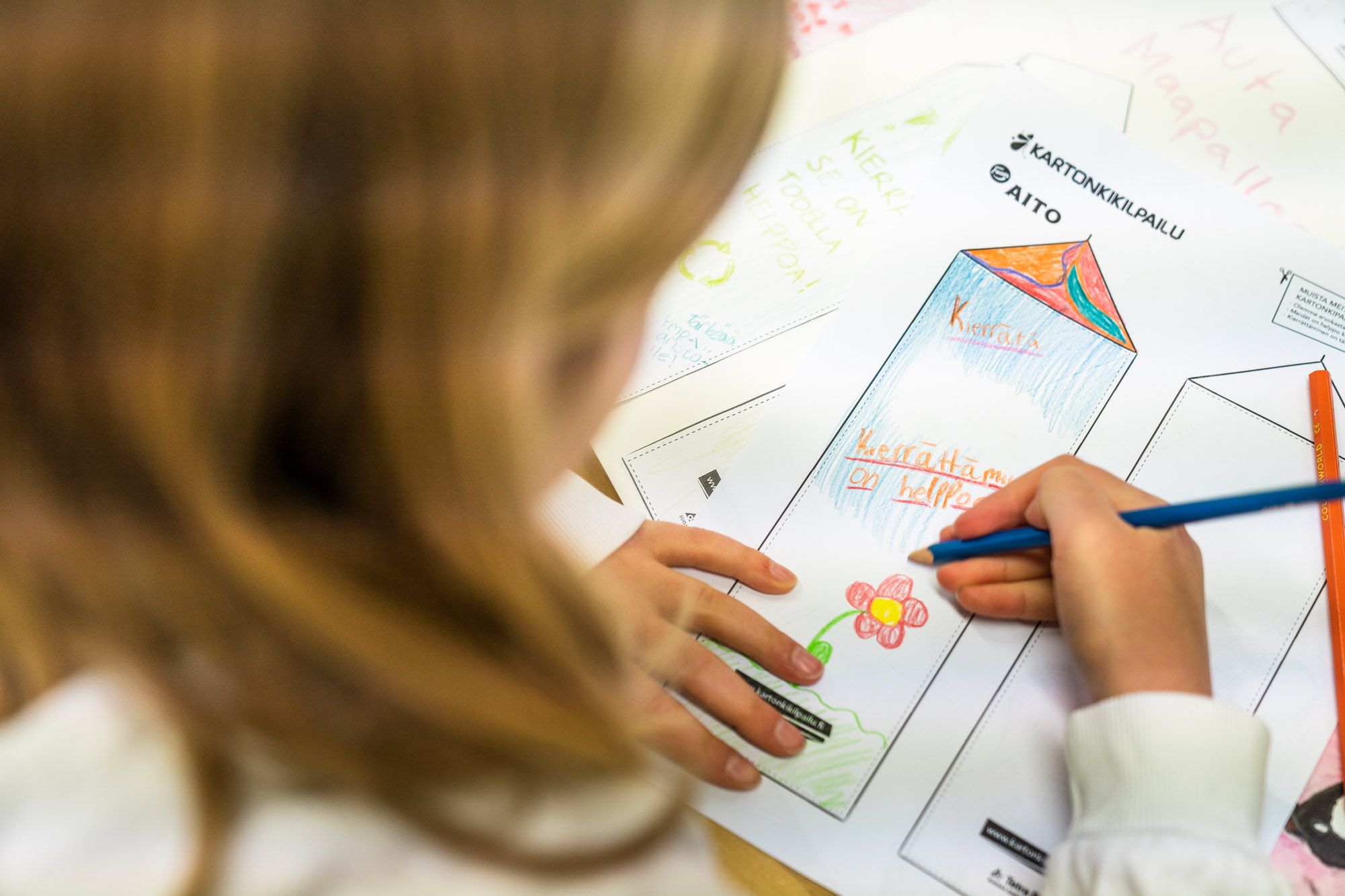 Tillsammans ska ni fundera över hur ni ska sprida budskapet om återvinning på bästa sätt. 
T.ex.:
Sprid olika budskap om återvinning av kartongförpackningar genom att rita och/eller skriva, använda gärna våra spridningskort.
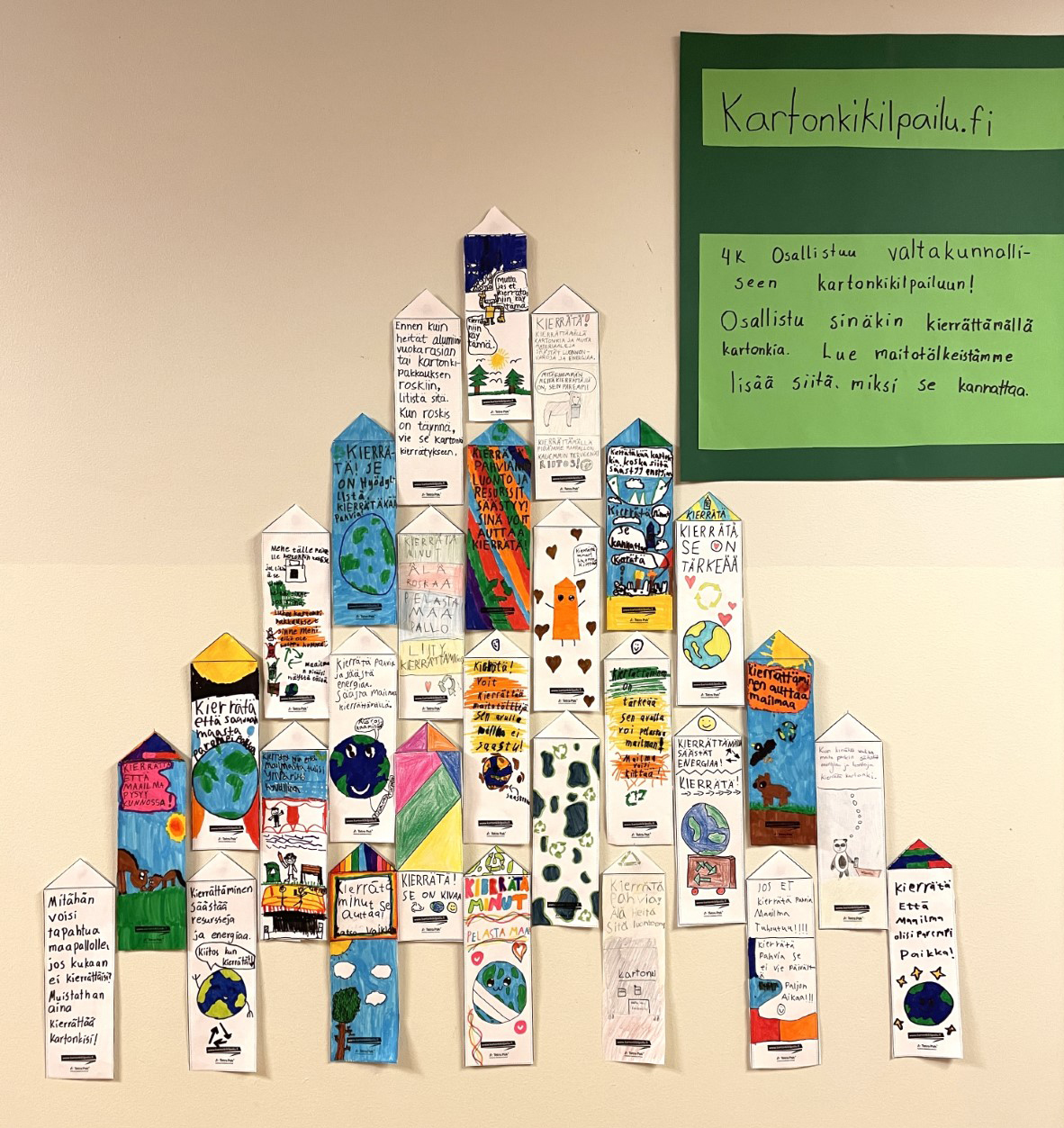 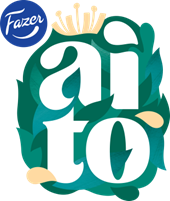 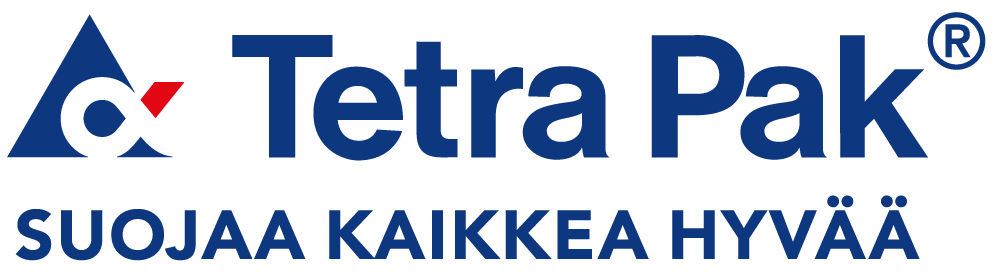 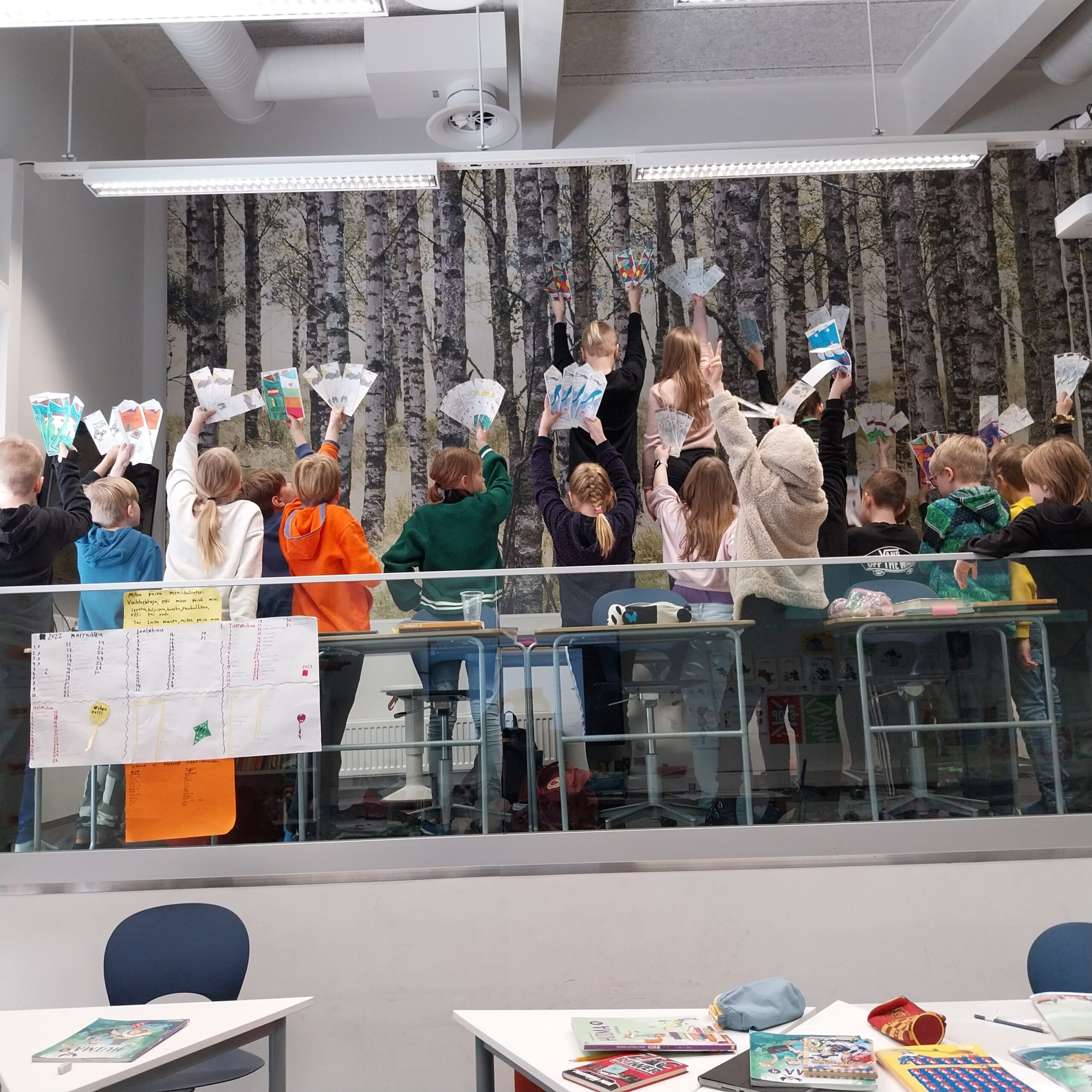 Låt varje elev dela ut sina spridningskort till familj och grannar.
Gör ett stort kollage med alla spridningskorten. Gör en utställning på skolan, mataffären, kommunhuset… eller ta ett kort och sprid på intranätet, mail eller sociala medier.
Använd er fantasi kring hur man kan sprida ert budskap och låt er inspireras genom vår ”Lilla kampanjskola” som du hittar under material & materialarkiv.
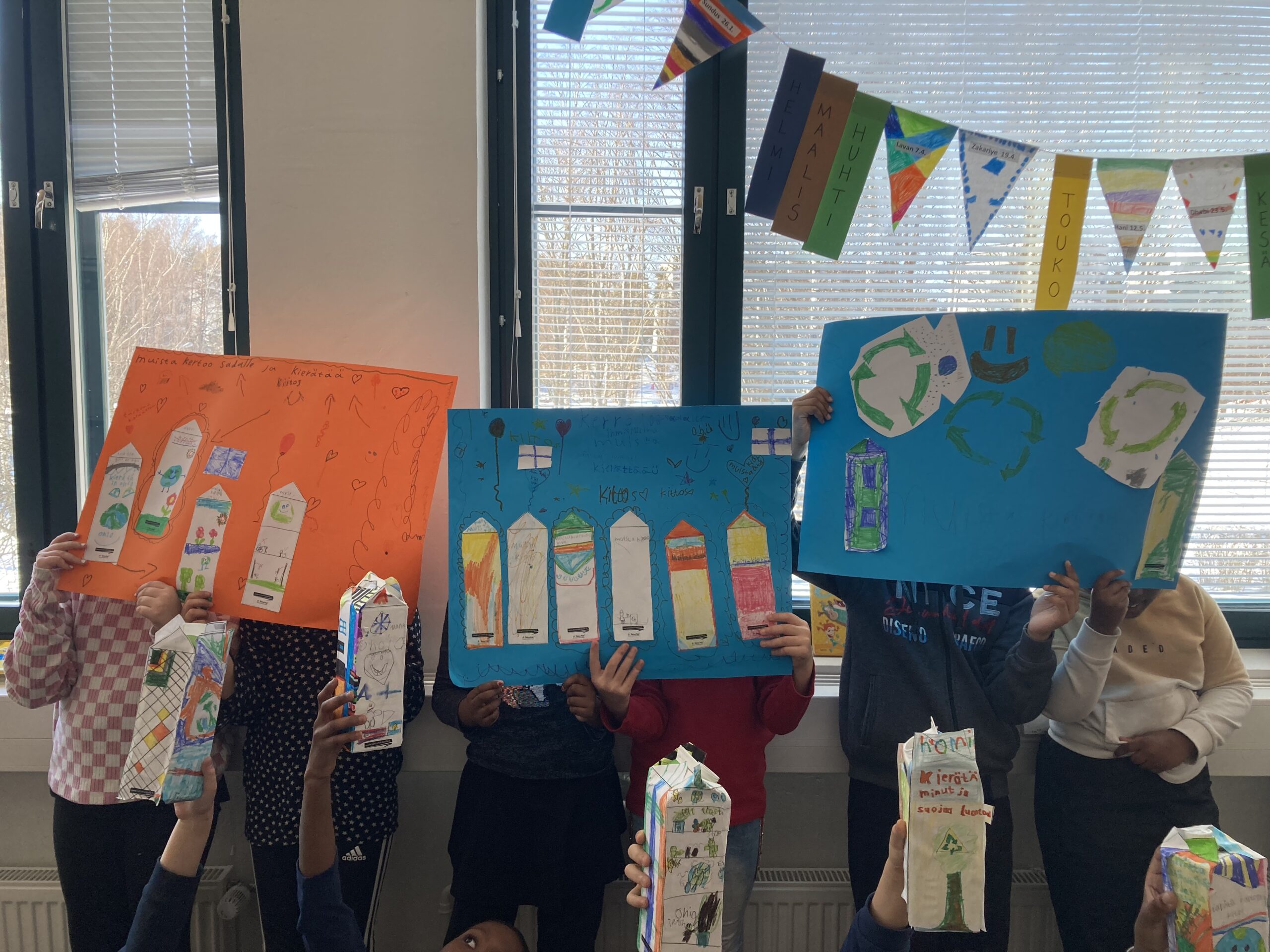 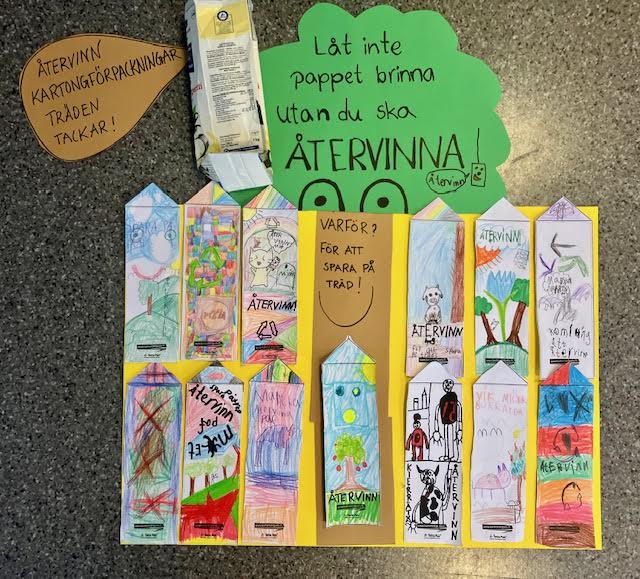 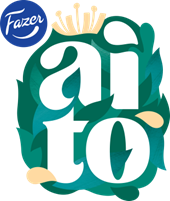 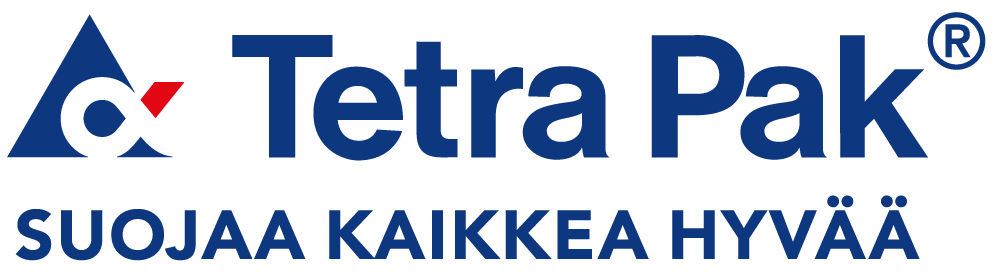 [Speaker Notes: Ni hittar Lilla kampanjskolan här:
https://kartongmatchen.se/wp-content/uploads/2023/07/KM_Lilla_kampanjskolan_A4_2023_Sv.pdf]
Bidrag från tidigare deltagare:
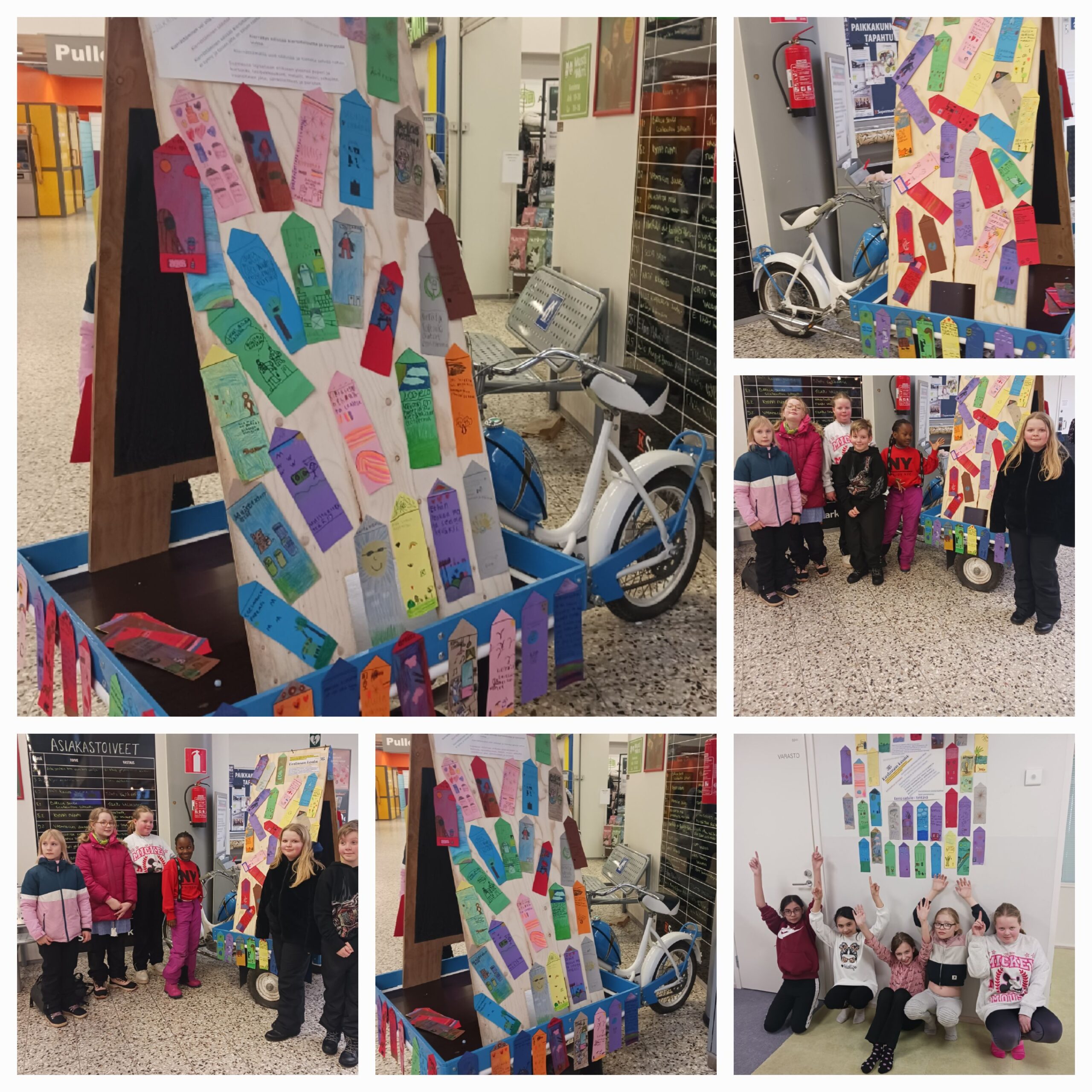 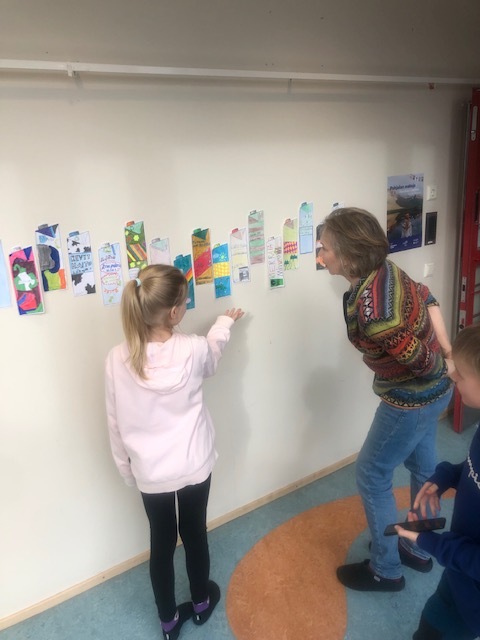 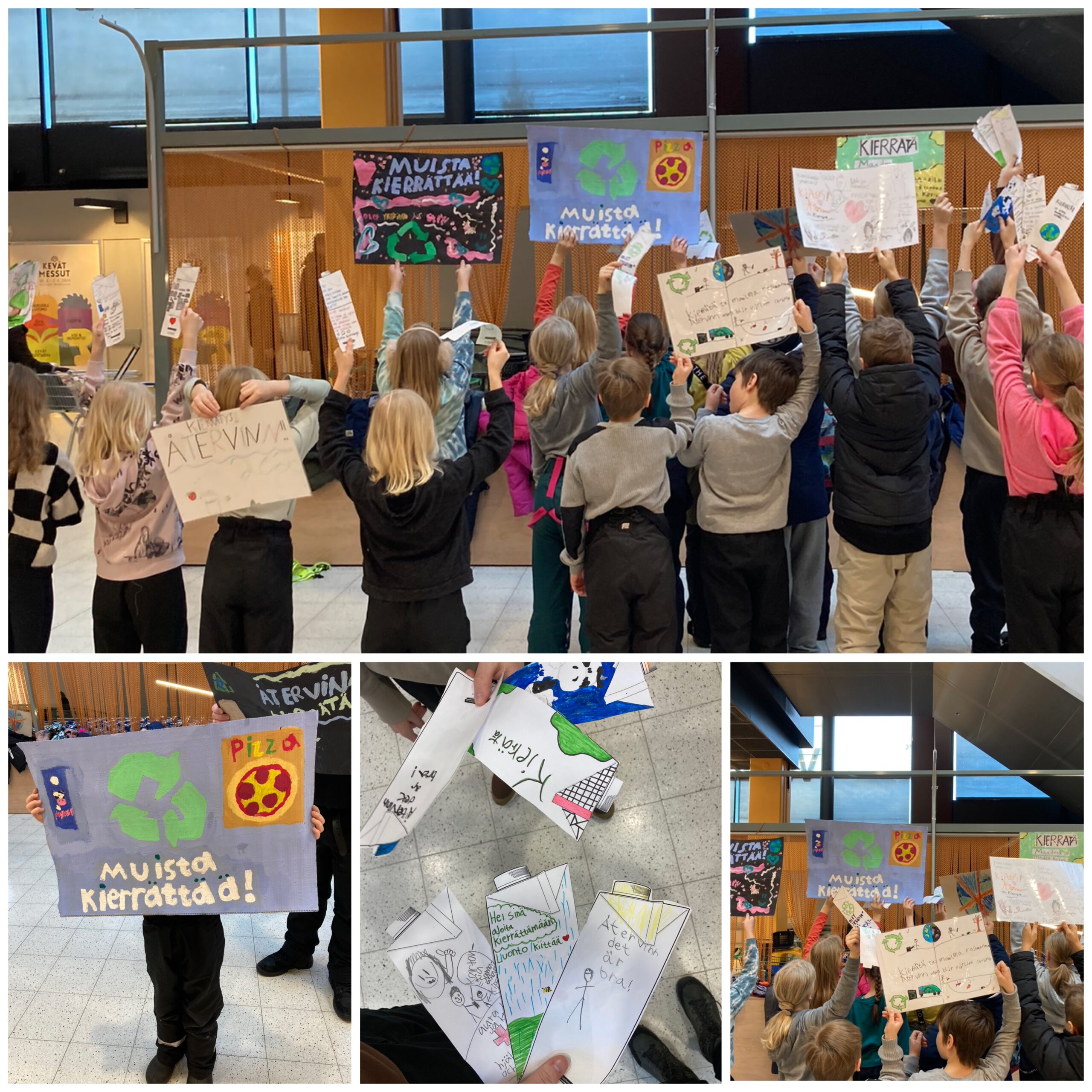 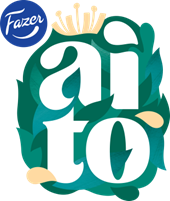 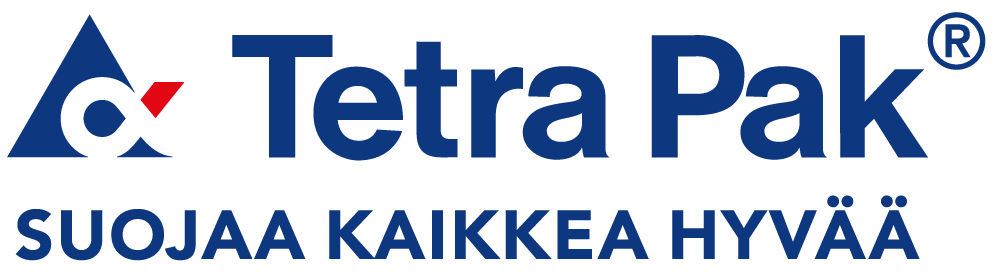 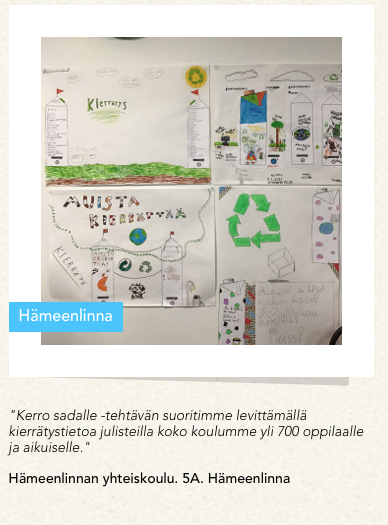 Hur redovisar vi?
Ta en bild och beskriv kort hur ni valde att sprida budskapet om att återvinna kartong- förpackning eller gör en liten film som berättar hur ni gjort. 
Redovisa ert bidrag på Mina sidor senast den 17 mars 2024
Snabbhetspris – chans på fina priser!
Om ni är snabba och registrerar match 3 senast den 18 februari 2024 har du chansen att vinna fina priser från Tetra Pak och Fazer Aito.
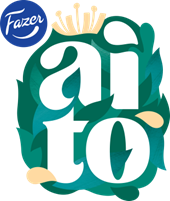 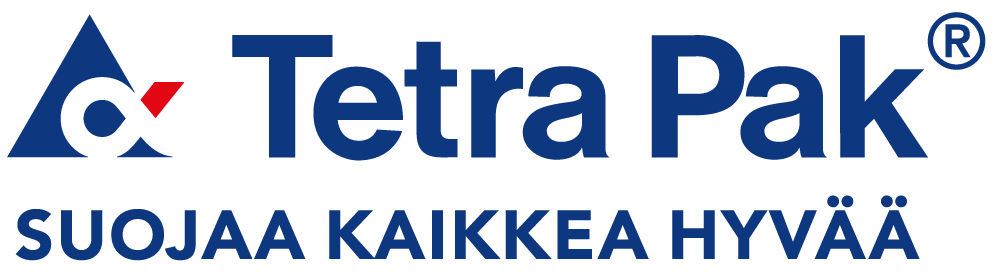 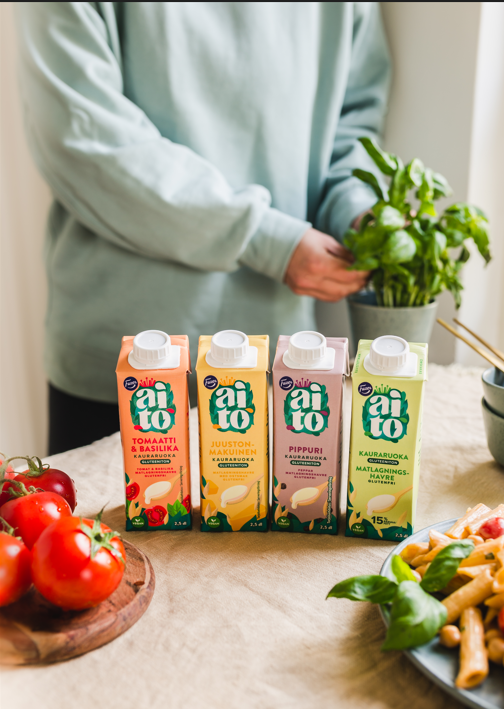 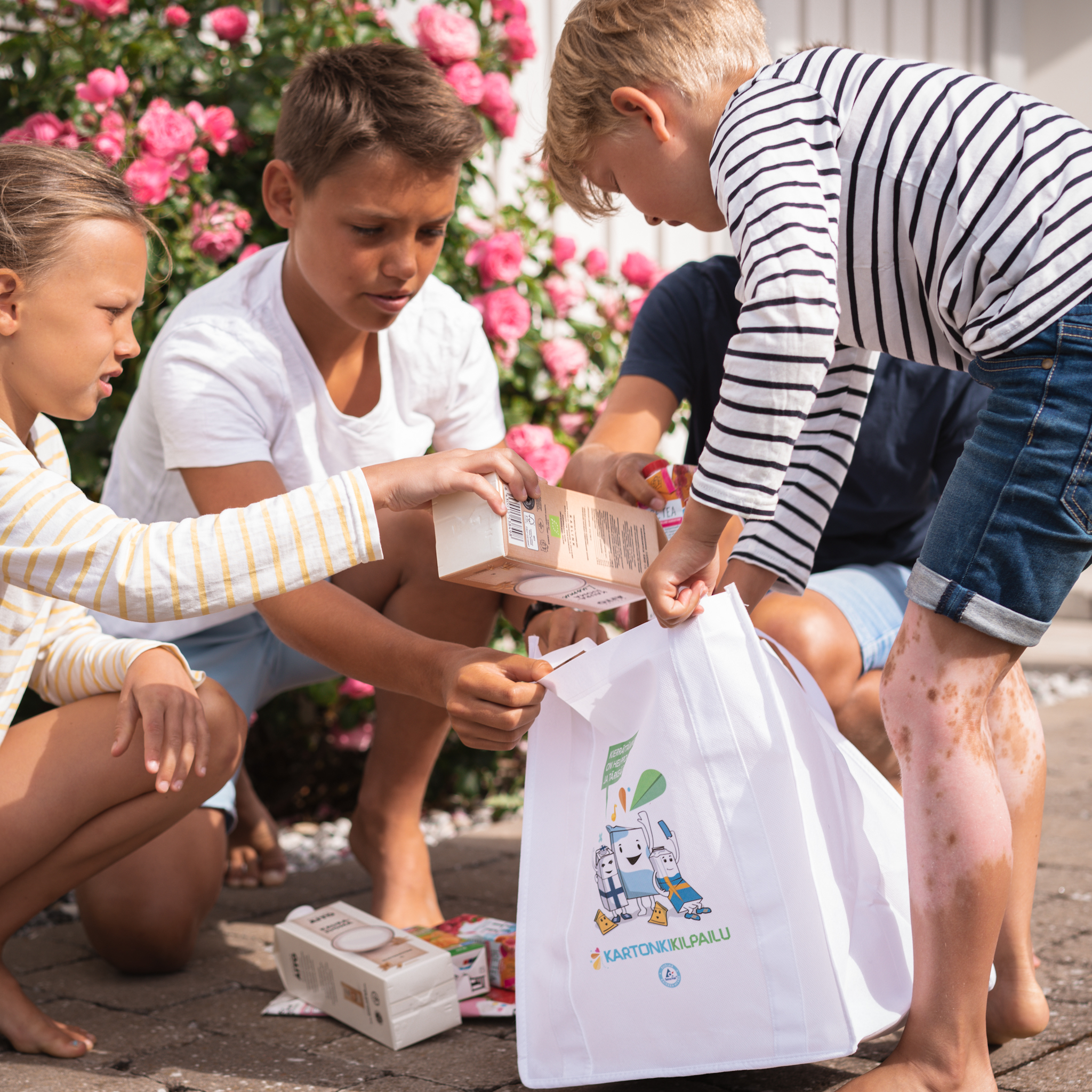 Snabbhetspris
De roligaste och mest inspirerande bidragen utses som vinnare av en jury, bestående av personer från Fazer Aito och Tetra Pak. Tre bidrag från 1-3 respektive 4-6 kommer att väljas ut. Vinnarna blir kontaktade via mail.
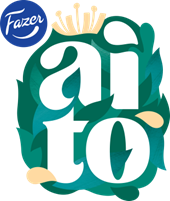 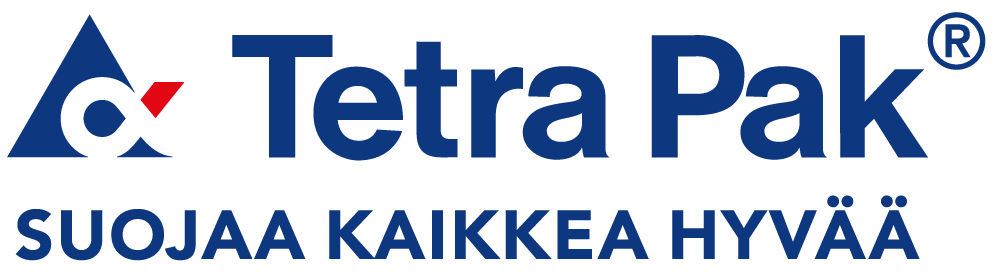 Lycka till!
Tillsammans kan 
vi göra skillnad!
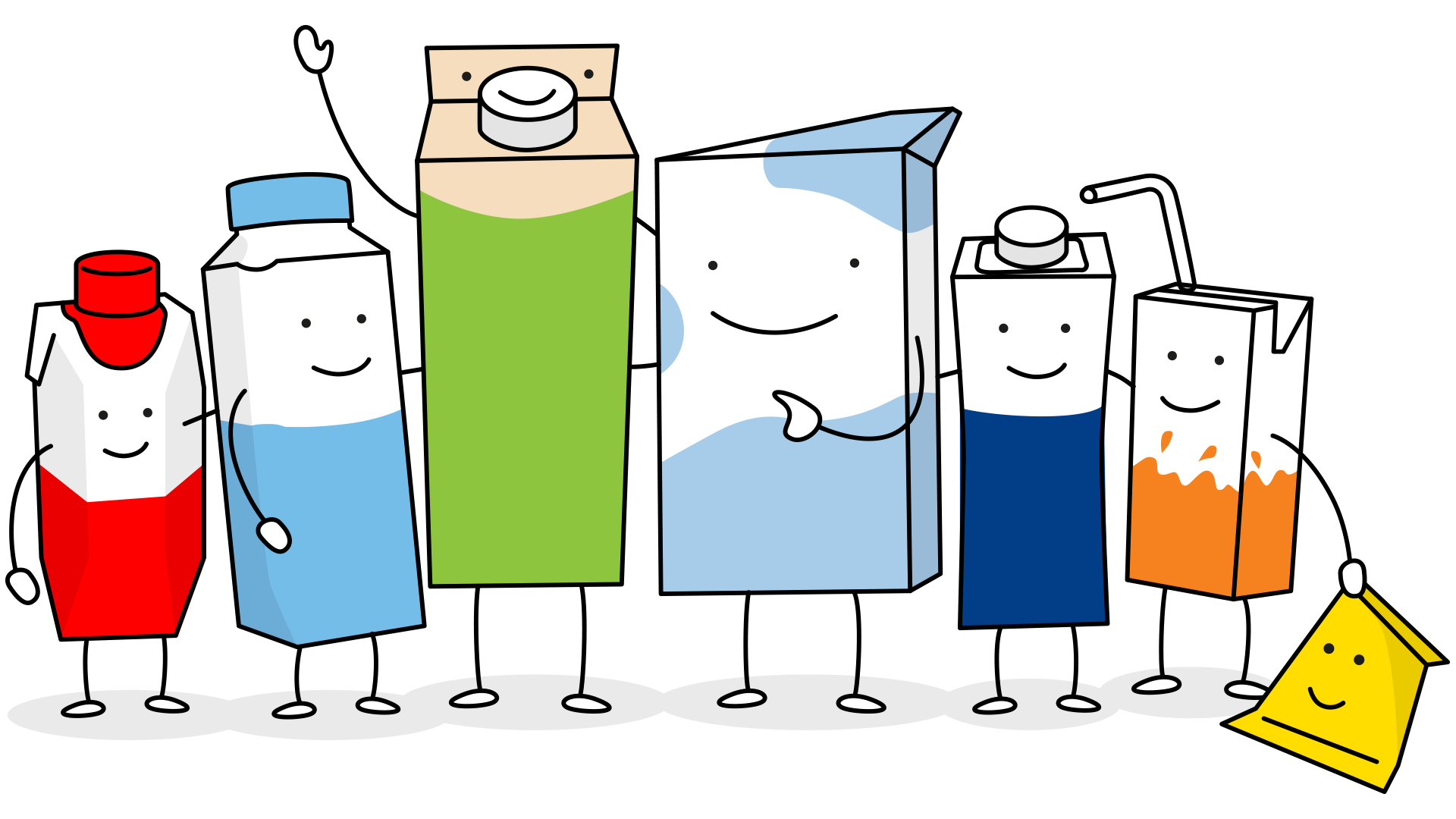 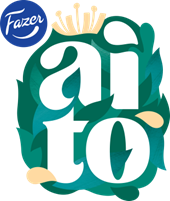 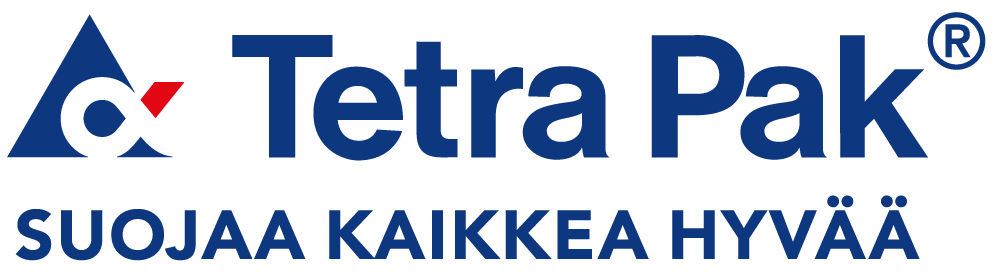